1
مادة الحاسوب – المرحلة الاولى
أساسيات الحاسوب والانترنت (اوفيس 2010)
م. م. احمد رمزي
2
- الفصل الأول / أساسيات الانترنت                                 المحاضرة الثانية
4- الشبكة العالمية (الويب):
تعتبر الويب " الشبكة العلمية" (World Wide Web) من اهم أجزاء الانترنت.
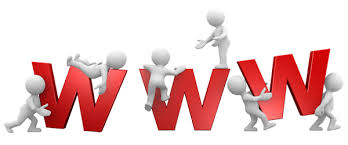 3
- الفصل الأول / أساسيات الانترنت                                 المحاضرة الثانية
5- بعض المصطلحات المهمة:
1- WWW
2- Web Browser
3- HTML
4- Download
5- Upload
6-  E-mail
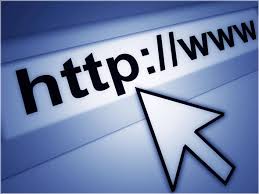 4
- الفصل الأول / أساسيات الانترنت                                 المحاضرة الثانية
6- أنواع البروتوكولات:
	توجد أنواع شائعة من البروتوكلات منها:
    1- الايثرنت:
    2- Local Talk.
    3- حلقة التمرير.
    4- FDDI.
    5- ATM.
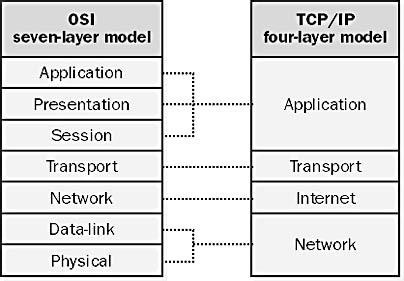